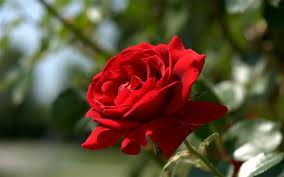 স্বাগতম
পরিচিতি
শ্রেণি  -  নবম 
বিষয় : আইসিটি
অধ্যায়-  প্রথম
সময় : ৪৫ মি.
সহকারী শিক্ষক (গণিত)
নলী ভীম চন্দ্র মাধ্যমিক বিদ্যালয়
মঠবাড়িয়া, পিরোজপুর।
দীপক চন্দ্র হাওলাদার
E-mail: hdipak87@yahoo.com
দেখ এবং চিন্তা কর
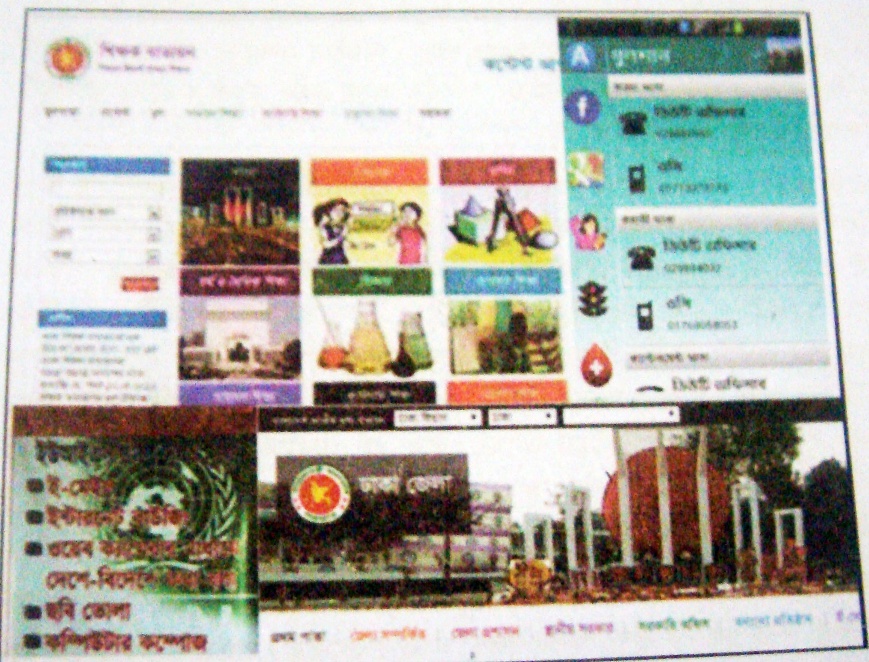 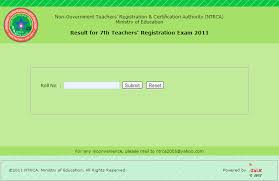 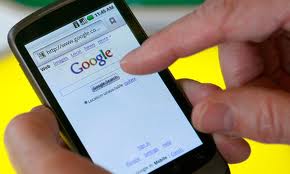 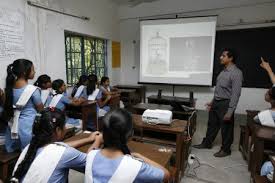 তথ্য ও যোগাযোগ প্রযুক্তি এবং আমাদের বাংলাদেশ
এ অধ্যায় শেষে আমরা-
তথ্য ও যোগাযোগ প্রযুক্তির গুরুত্ব ব্যাখ্যা করতে পারবে
তথ্য ও যোগাযোগ প্রযুক্তি সংশ্লিষ্ট ব্যক্তিবর্গের অবদান বর্ণনা করতে পারবে
বিগত শতাব্দীর সম্পদ
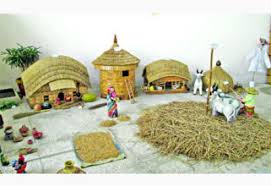 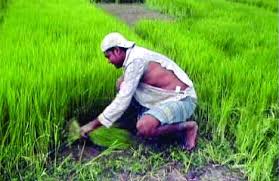 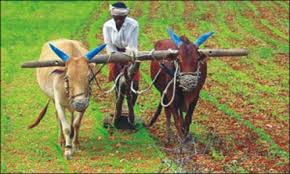 কৃষি ক্ষেত্রে
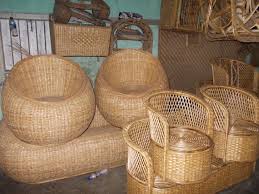 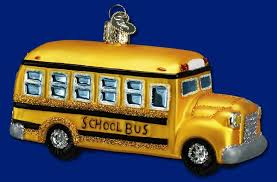 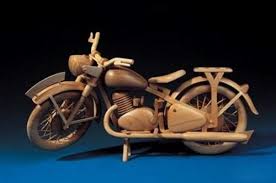 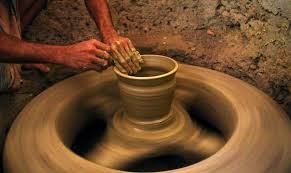 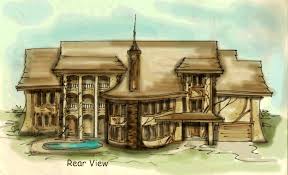 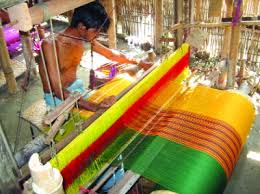 শিল্প ক্ষেত্রে
একুশ শতকের সম্পদ
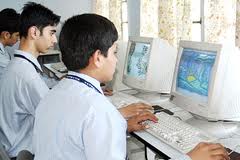 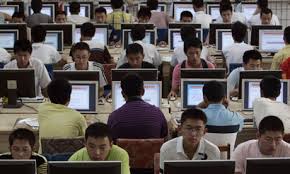 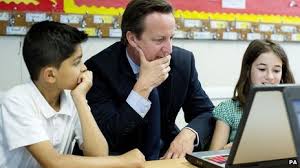 মানব সম্পদ
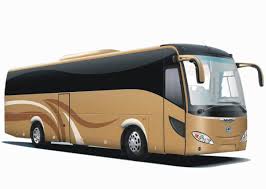 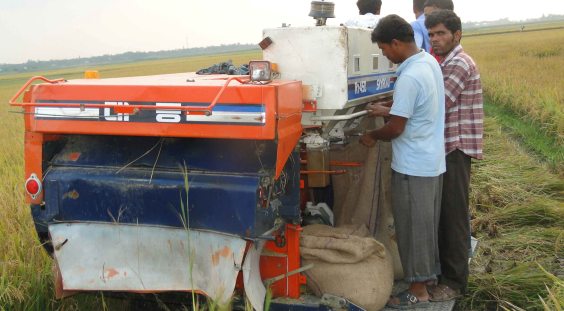 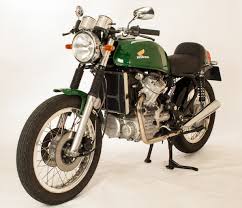 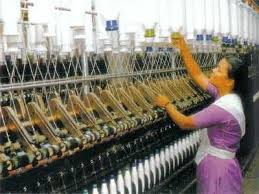 অষ্টাদশ থেকে উনবিংশ শতাব্দীতে প্রকৃতির উপর নির্ভরশীলতা কমিয়ে যন্ত্রের উপর নির্ভর করে পৃথিবীর অর্থনীতি নিয়ন্ত্রণ করছে।
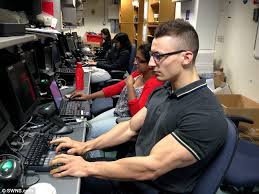 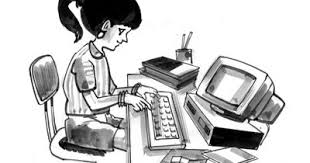 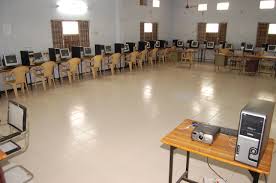 নিজের মত করে বুদ্ধি খাটিয়ে তথ্য ও যোগাযোগ প্রযুক্তি ব্যবহার করে নিজকে দক্ষ হিসেবে গড়ে তুলছে।
দলীয় কাজ
সময়- ৫ মি.
ক দল
একুশ শতকের সম্পদ হচ্ছে জ্ঞান, বর্ণনা কর।
খ দল
শিক্ষার্থীকে পাঠ্যবই এবং শ্রেণী কক্ষের গন্ডি পার হতে হবে, ব্যাখ্যা কর?
তথ্য ও যোগাযোগ প্রযুক্তি সংশ্লিষ্ট ব্যক্তিবর্গ
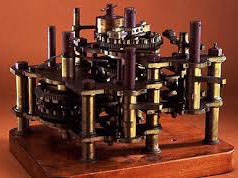 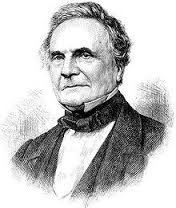 ডিফারেন্স ইঞ্জিন
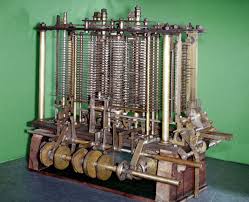 এনালিটিক্যাল ইঞ্জিন
চার্লস ব্যাবেজ
১৭৯১-১৮৭১
প্রোগ্রামিং ধারণার প্রবর্তক
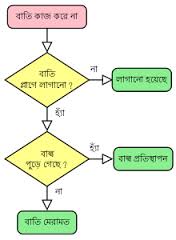 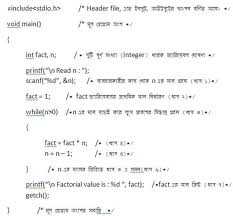 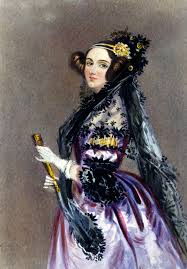 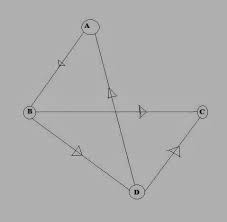 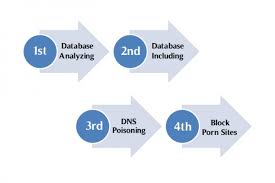 অ্যাডা লাভলেস
১৮১৫-১৮৫২
একক কাজ
তথ্য ও যোগাযোগ প্রযুক্তি বিকাশে চার্লস ব্যাবেজের অবদান অপরিসীম, ব্যাখ্যা কর?
মূল্যায়ন
১। একুশ শতকের সম্পদ কি?
২। মানুষ কিসের উপর নির্ভর করে পৃথীবির অর্থণীতি নিয়ন্ত্রণ করছে?
৩। অ্যাডা লাভলেস কত সালে জন্মগ্রহন করেন?
৪। অ্যাডা লাভলেস কিসের ধারণা প্রকাশ করেছেলেন?
বাড়ির কাজ
মানুষই জ্ঞান সৃষ্টি, জ্ঞান ধারণ এবং জ্ঞান ব্যবহার করতে পারে, বিস্তারিত লিখে আনবে?
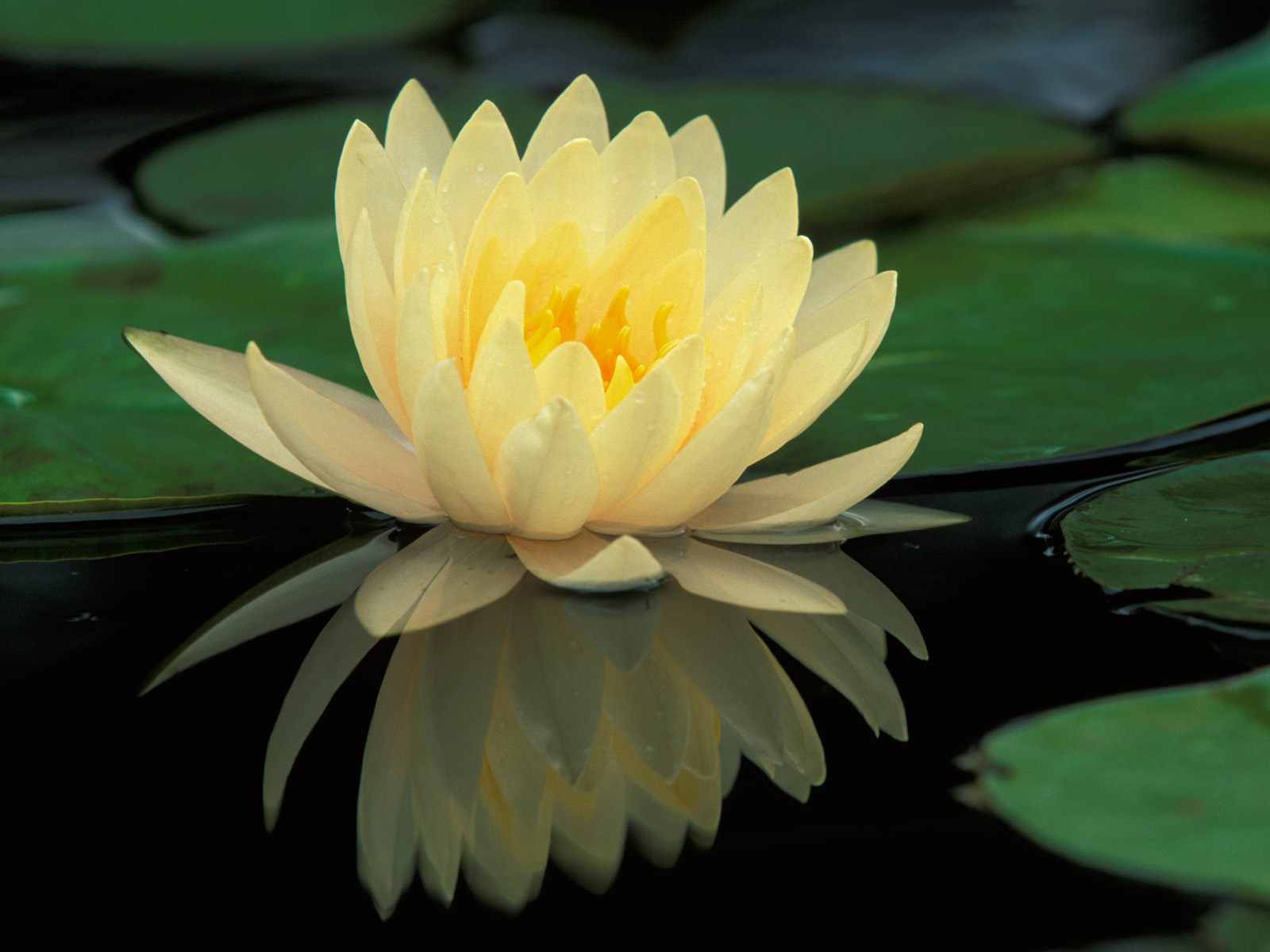 ধন্যবাদ